KİMYASAL BAĞLAR
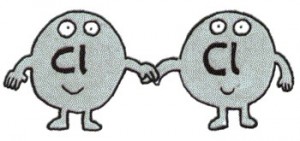 İYONİK BAĞ
Elektron alış-verişi ile meydana gelen bağ türüdür.
Metal- ametal atomları arasında gerçekleşir.
Metallerin ametallere elektron vermesiyle oluşan anyon(-) ve katyonlar(+) birbirini çeker ve bağ oluşur.
İyonik yapılı bileşikler meydana gelir.
KOVALENT BAĞ
Elektronlar ortaklaşa kullanılmasıyla meydana gelen bağ türüdür.
Elektron almak isteyen ametal-ametal atomları arasında gerçekleşir.
Sonucunda moleküller oluşur.
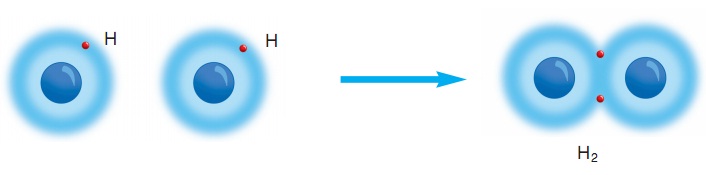 ELEMENTLER
BİLEŞİKLER
Moleküller kovalent bağ sonucu oluşur
İyonik yapılı bileşikler iyonik bağ sonucu meydana gelir